Лекция 7. ФИЛЬТРОВАНИЕ
Сущность процесса фильтрования.
Виды фильтрования.
Оборудование для фильтрования. Основы расчёта.
1. Сущность процесса фильтрования
Фильтрованием называется процесс разделения суспензий, пылей и туманов через пористую, так называемую фильтровальную перегородку, способную пропускать жидкость или газ, но задерживать взвешенные в них частицы.

Фильтрация, в отличие от фильтрования – это движение жидкости или газа сквозь пористую среду.

Фильтрование осуществляется под действием разности давлений перед фильтрующей перегородкой и после нее или в поле центробежных сил.

По целевому назначению процесс фильтрования может быть очистным или продуктовым.

В качестве фильтрующих материалов применяют зернистые материалы – песок, гравий для фильтрования воды, различные ткани, картон, сетки, пористые полимерные материалы, керамику и др.
2. Виды фильтрования
При разделении суспензий в зависимости от вида фильтровальной перегородки и свойств самой суспензии фильтрование может происходить:

с образованием осадка на поверхности перегородки;
с закупориванием пор фильтрующей перегородки;
с тем и другим явлениями одновременно (промежуточный вид фильтрования).
3. Оборудование для фильтрования. Основы расчета
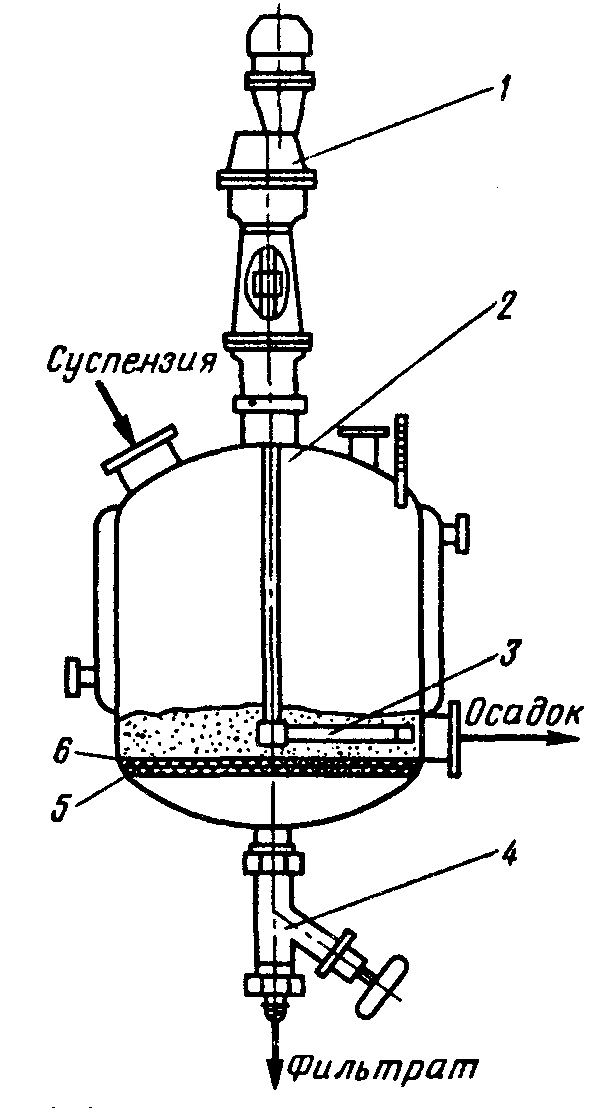 Нутч-фильтр с перемешивающим устройством:

1 – привод;
2 – корпус фильтра;
3 – мешалка;
4 – спускной кран;
5 – фильтровальная перегородка;
6 – фильтровальная ткань
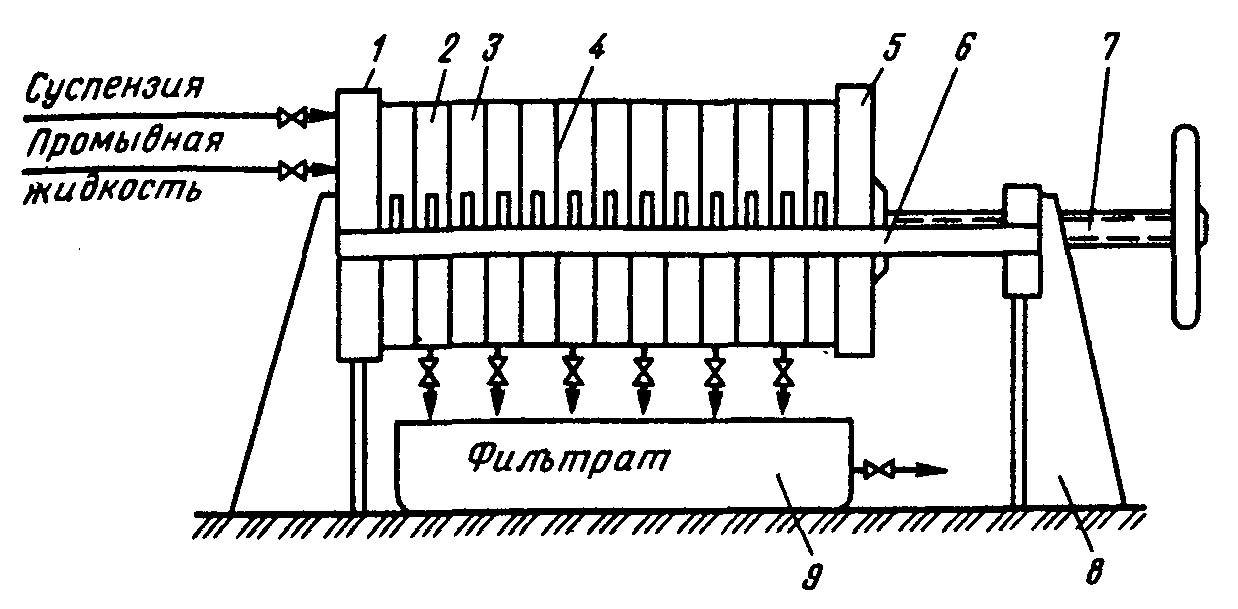 Рамный фильтр-пресс:
1 – упорная плита;
2 – рама;
3 – плита;
4 – фильтровальная перегородка;
5 – подвижная плита;
6 – горизонтальная направляющая;
7 – винт;
8 – станина;
9 – желоб
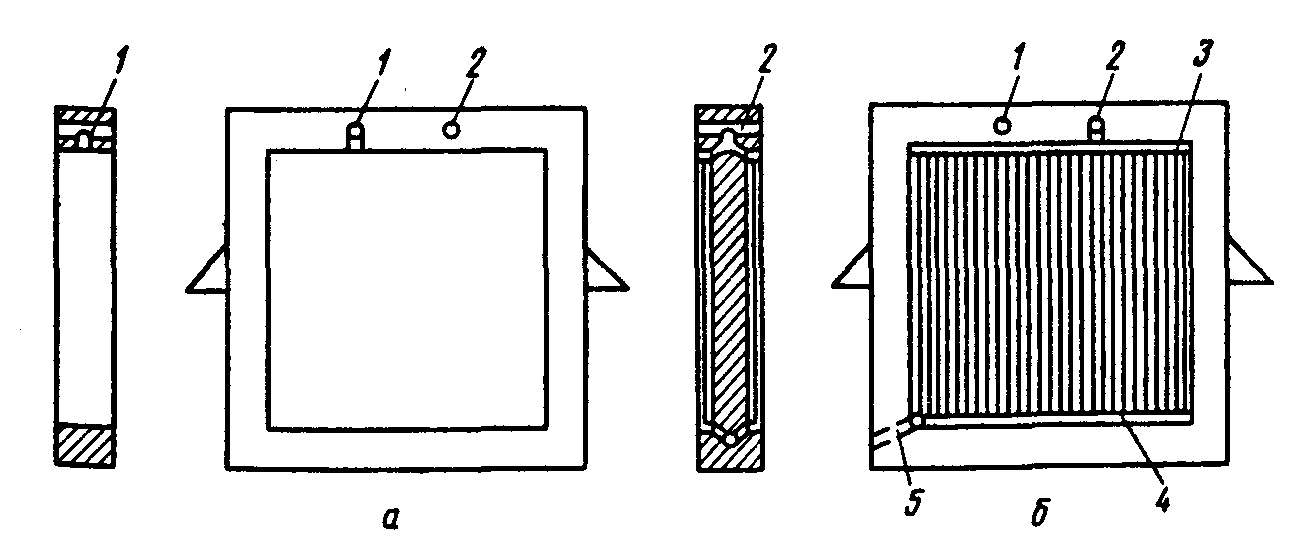 Рама (а) и плита (б) фильтр-пресса: 
1,  2 — каналы для ввода суспензии и промывной жидкости; 
3 — дренажный канал; 
4 — сборный канал; 
5 — отводной канал
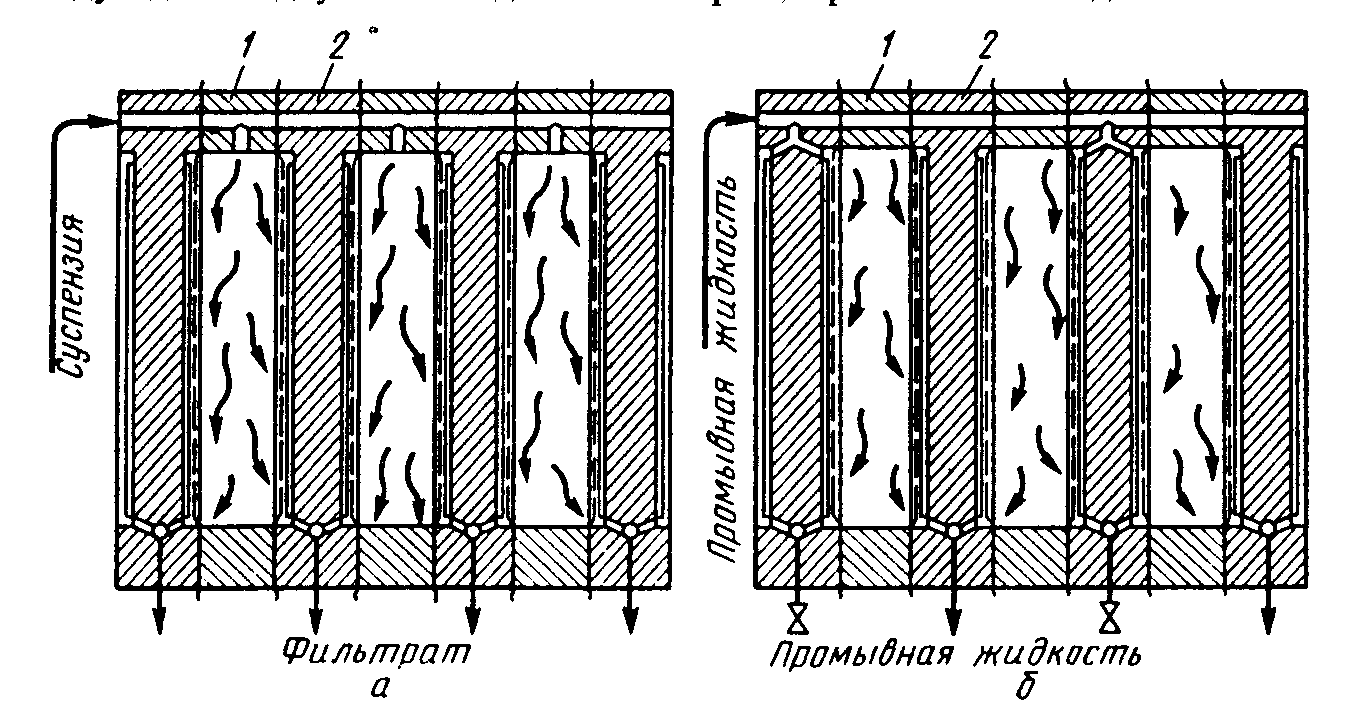 Схема работы рамного фильтр-пресса: 
а – фильтрование; 
б – промывка осадка; 
1 – рама; 
2 - плита
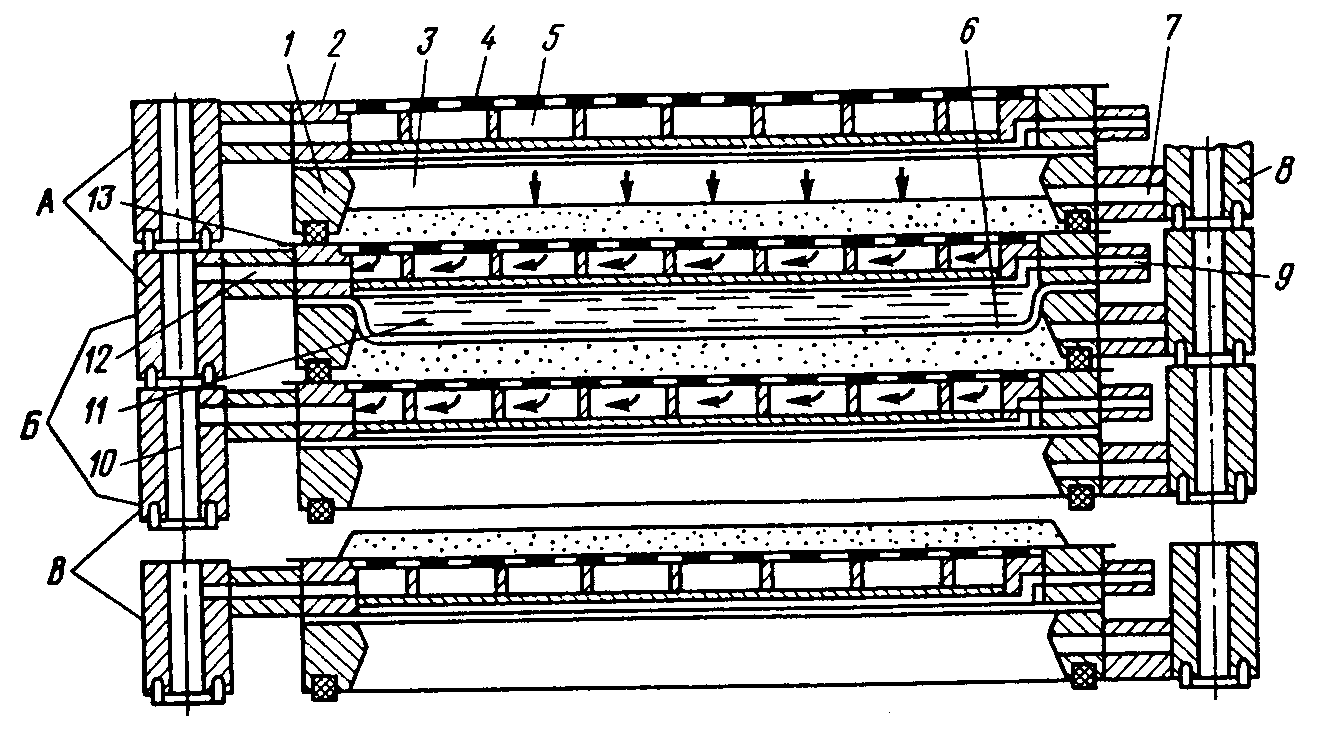 Фильтр-пресс с горизонтальными камерами (ФПАКМ): 
1 — нижняя плита; 
2 — верхняя плита; 
3— пространство для суспензии и осадка; 
4 — перфорированный лист; 
5— пространство для фильтрата; 
6 — эластичная диафрагма; 
7, 9, 12— каналы; 
8— коллектор для суспензии; 
10 — коллектор для отвода фильтрата; 
11 — пространство для воды; 
13 — фильтровальная ткань
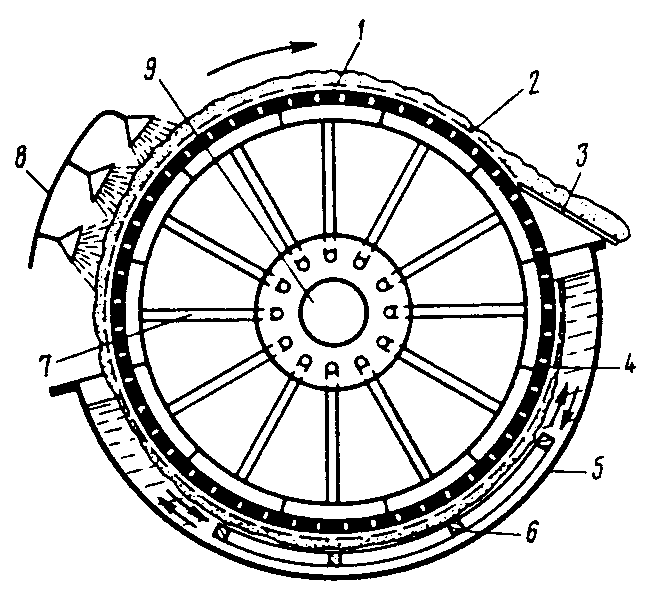 Барабанный вакуум-фильтр с распределительной головкой: 
1— перфорированный барабан; 
2 — фильтровальная ткань; 
3 — ножевое устройство; 
4 — секция; 
5 — корыто; 
6 — мешалка; 
7 — труба; 
8 — разбрызгиватель; 
9 — распределительная головка
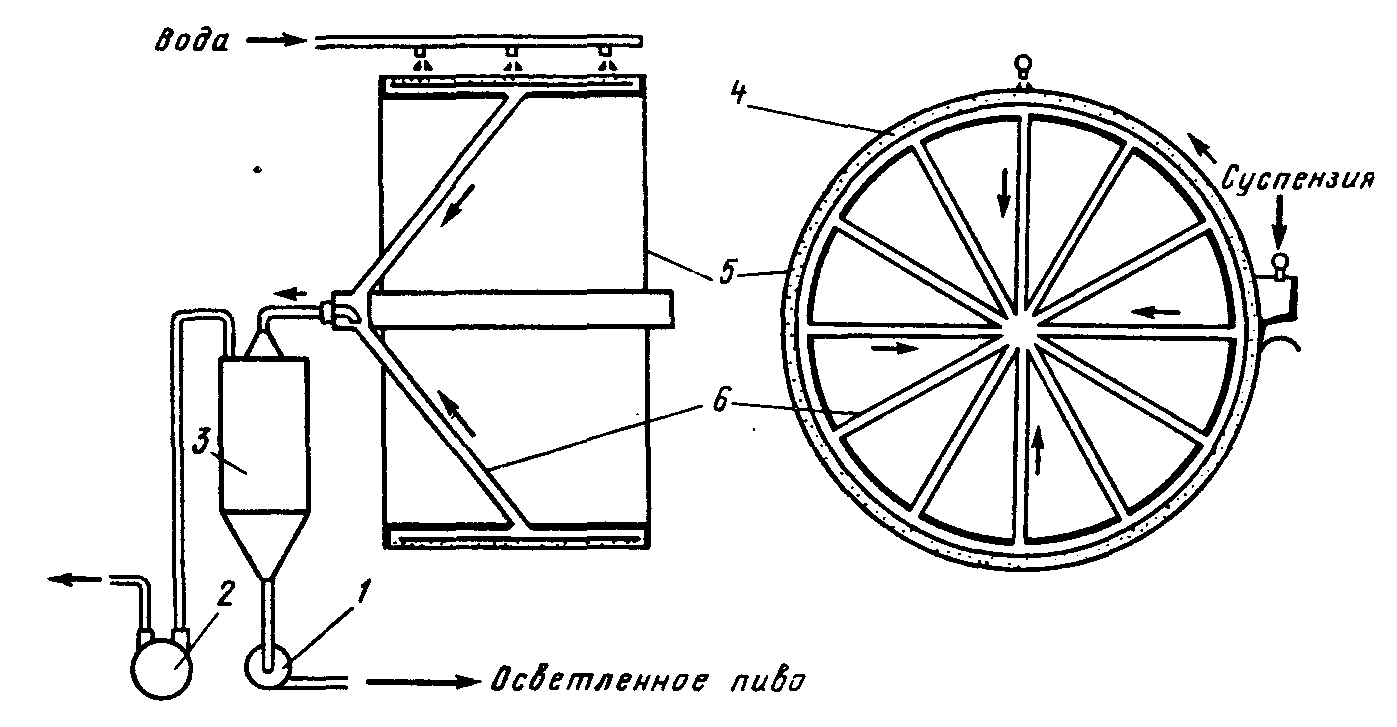 Барабанный вакуум-фильтр: 
1 — насос для фильтрата; 
2 — вакуум-насос; 
3 — пеногаситель; 
4 — фильтровальный элемент; 
5 — барабан; 
6 — труба для фильтрата
Схема фильтровальной установки:1 – барабанный вакуум-фильтр;2 – приёмник осадка;3 – сборники фильтрата и промывной жидкости;4 – воздуходувка;5 – вакуум-насос;6 – насосы для отбора фильтрата и промывной жидкости;7 – насос для суспензии;8 – ёмкость для суспензии
Дисковый фильтр:1 – шкиф;2 – сальниковое уплотнение;3 – крышка;4 – корпус фильтра;5 – рубашка;6 – вал;7 – фильтровальный элемент;8 - подпятник
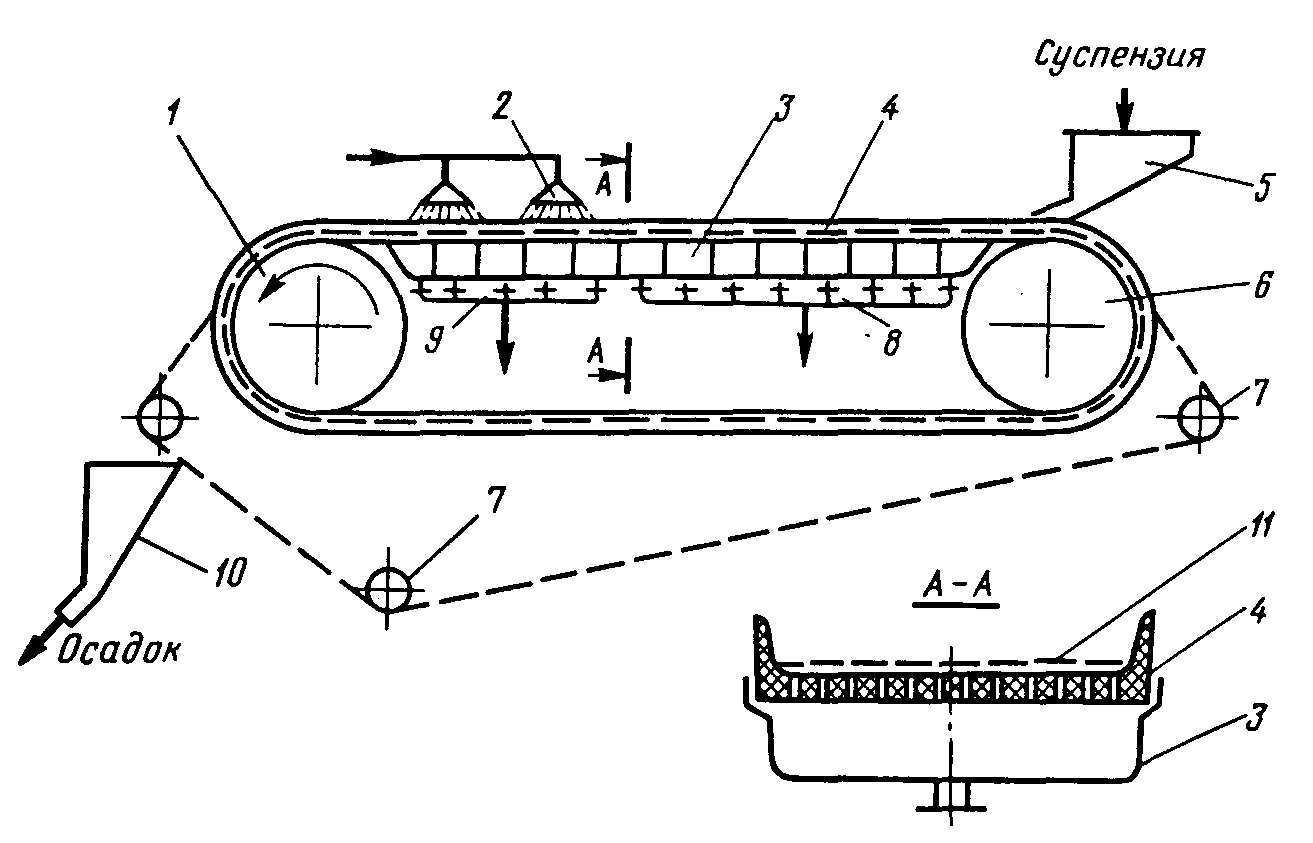 Ленточный вакуум-фильтр: 
1 — приводной барабан; 
2 — форсунка; 
3 — вакуум-камера; 
4 — резиновая лента; 
5 — лоток; 
6 — натяжной барабан; 
7—натяжные ролики; 
8 — коллектор для отвода фильтрата; 
9 — коллектор для отвода промывной жидкости; 
10 — сборник осадка; 
11 — фильтровальная ткань
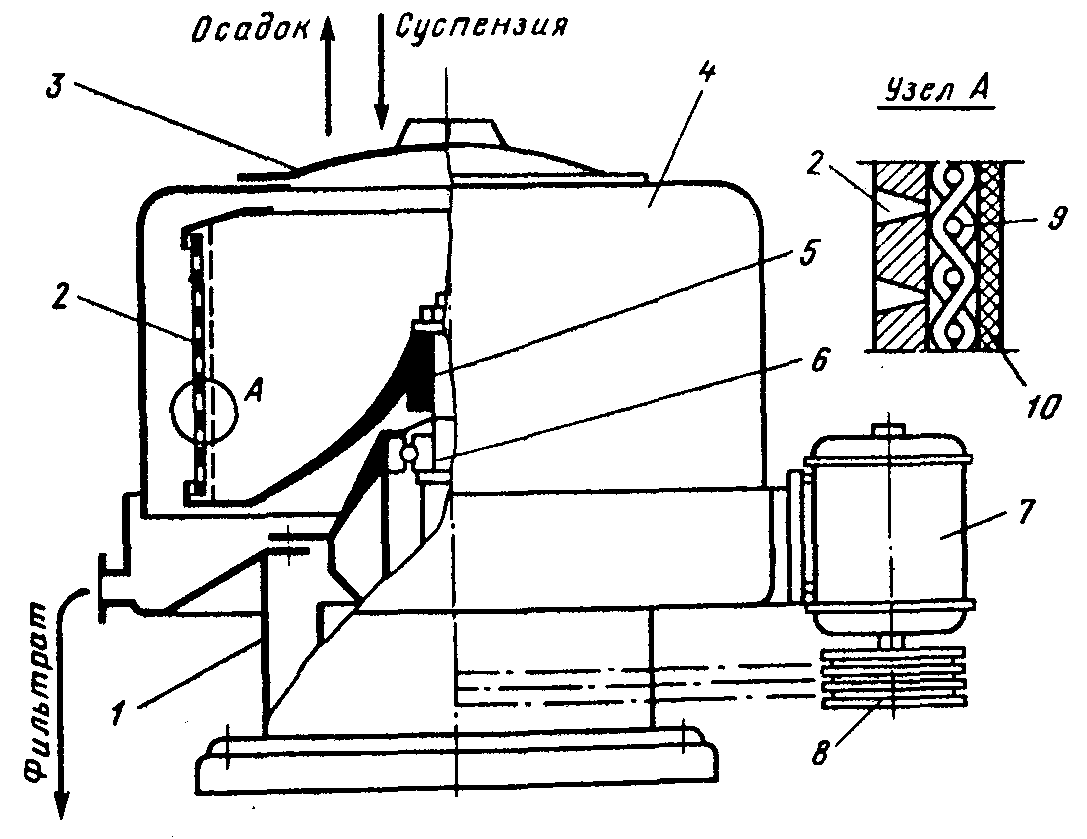 Фильтрующая центрифуга периодического действия: 
1 — станина; 
2 — перфорированный барабан; 
3 — крышка; 
4 — кожух; 
5 — ступица; 
6 — подшипник; 
7 — электродвигатель; 
8 — шкив с ременной передачей; 
9 — дренажная сетка; 
10 — фильтрующая ткань
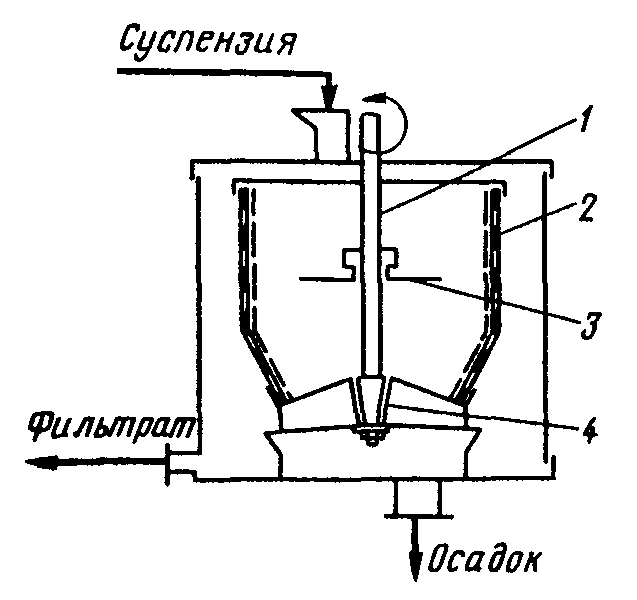 Центрифуга с гравитационной выгрузкой осадка: 
1 — вал; 
2 — барабан; 
3 — распределительный диск; 
4 — упорная втулка
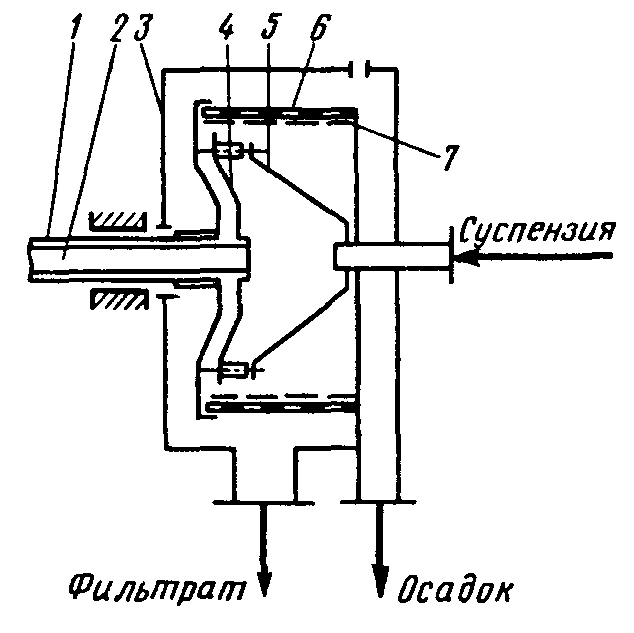 Центрифуга непрерывного действия с пульсирующей выгрузкой осадка: 
1 - полый вал; 
2 — шток; 
3— корпус; 
4 — поршень-толкатель; 
5 — приемный конус; 
6 — барабан; 
7 — сито